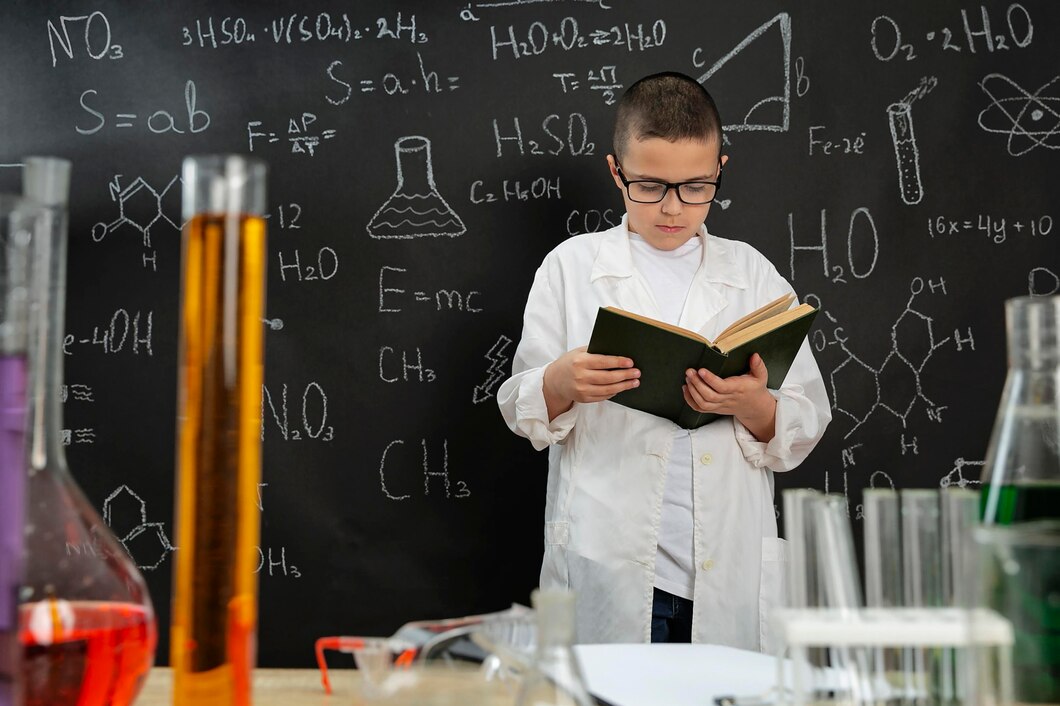 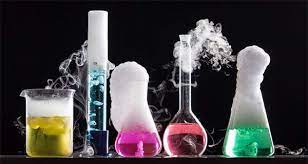 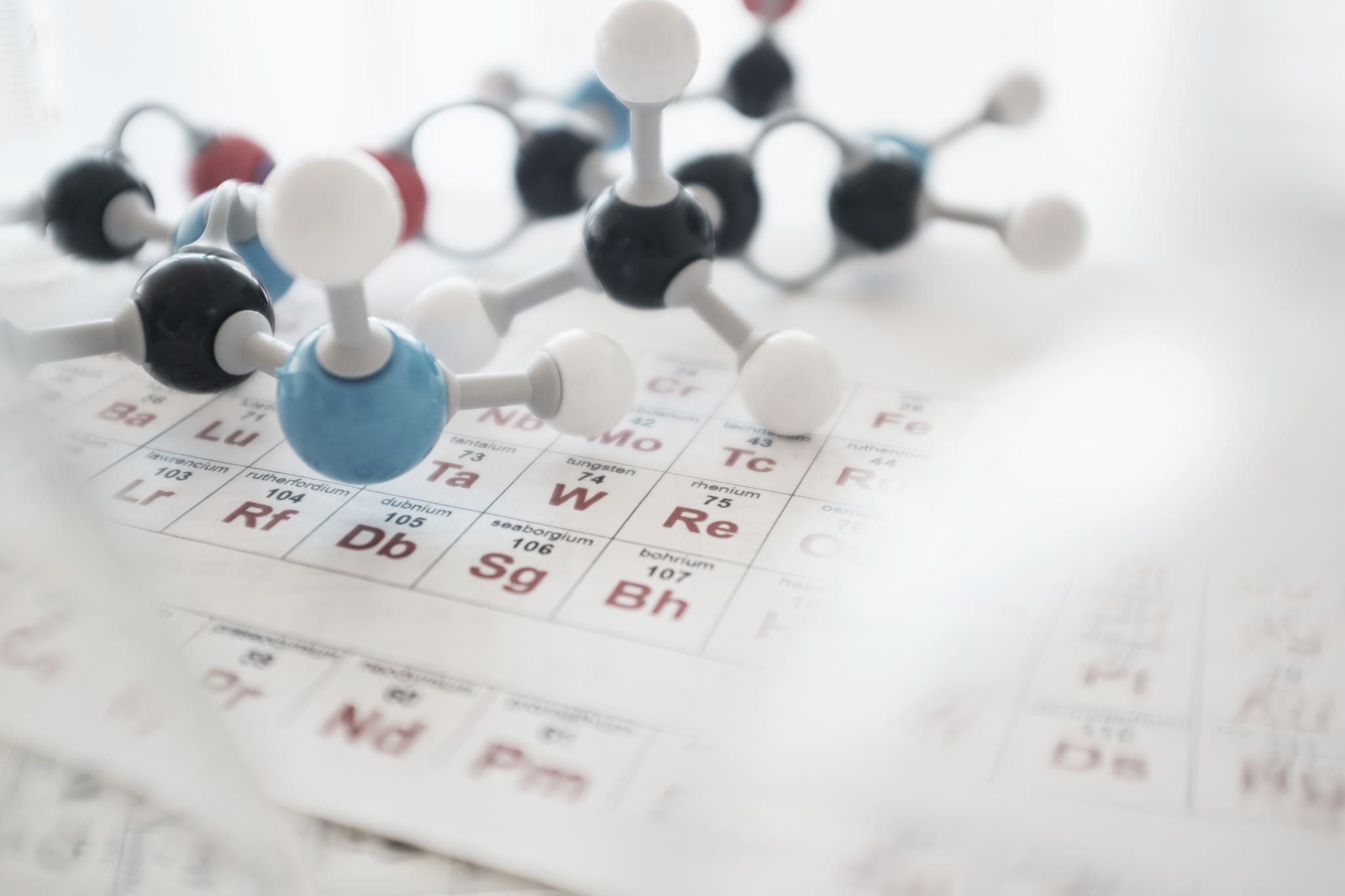 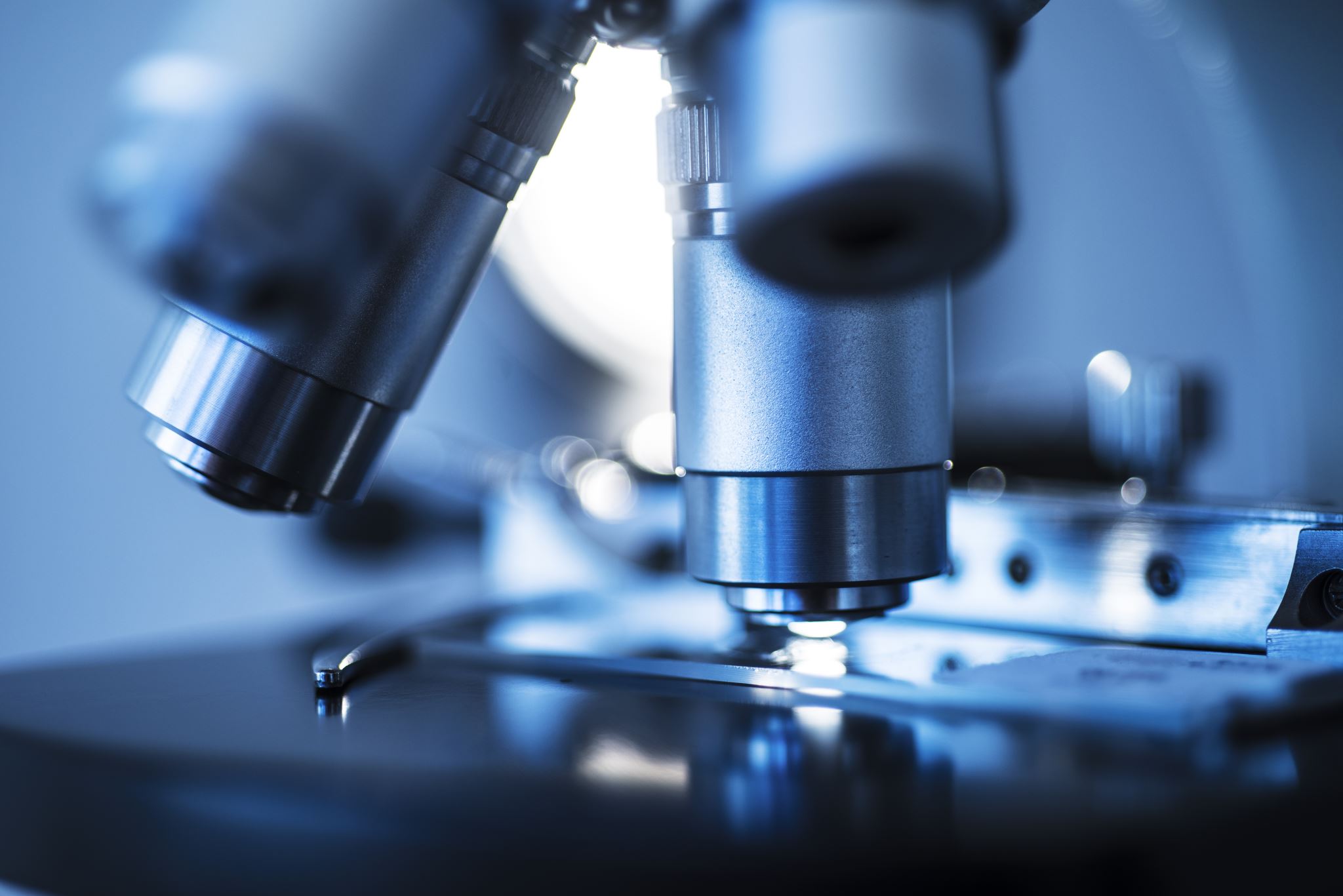 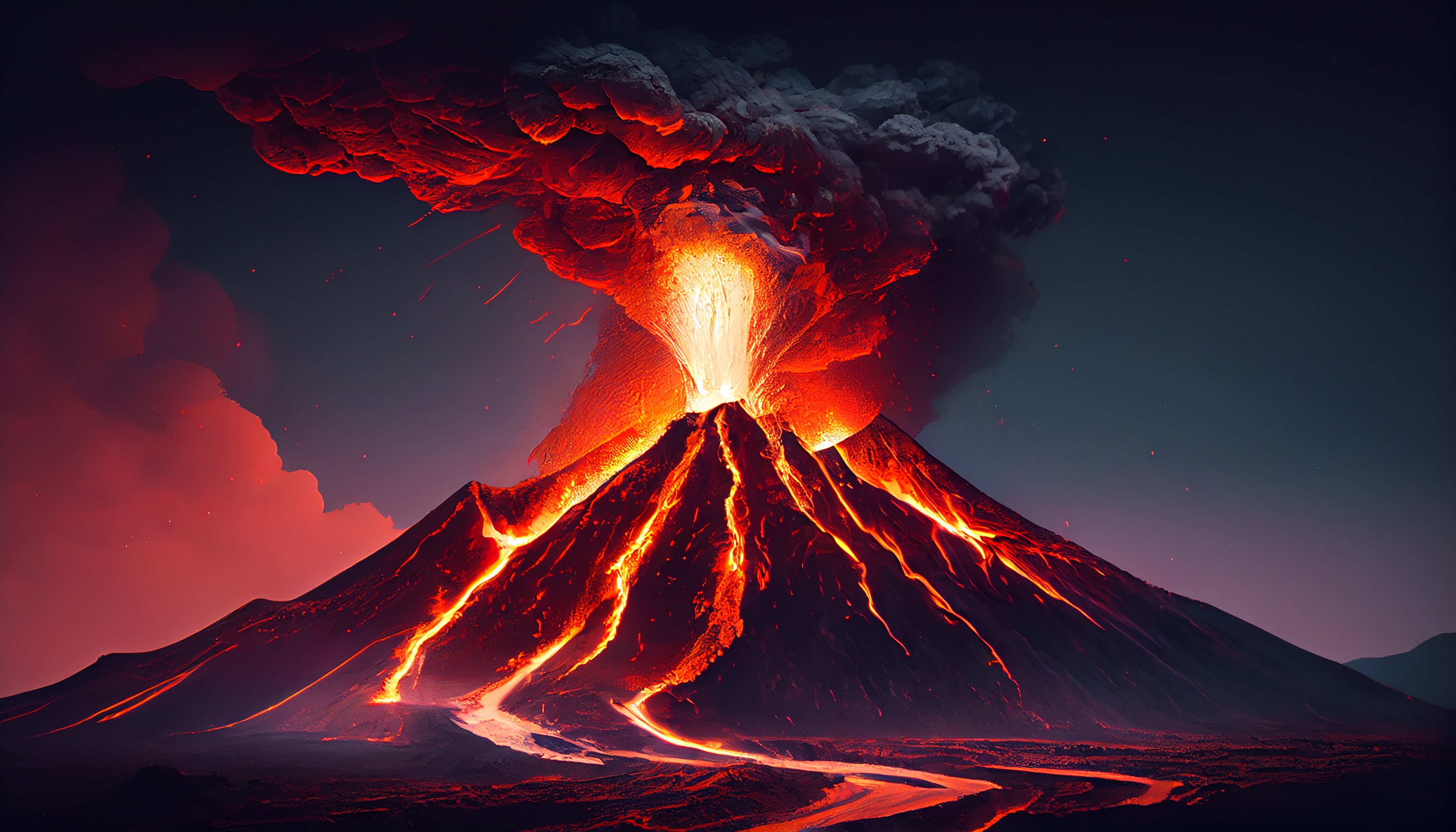 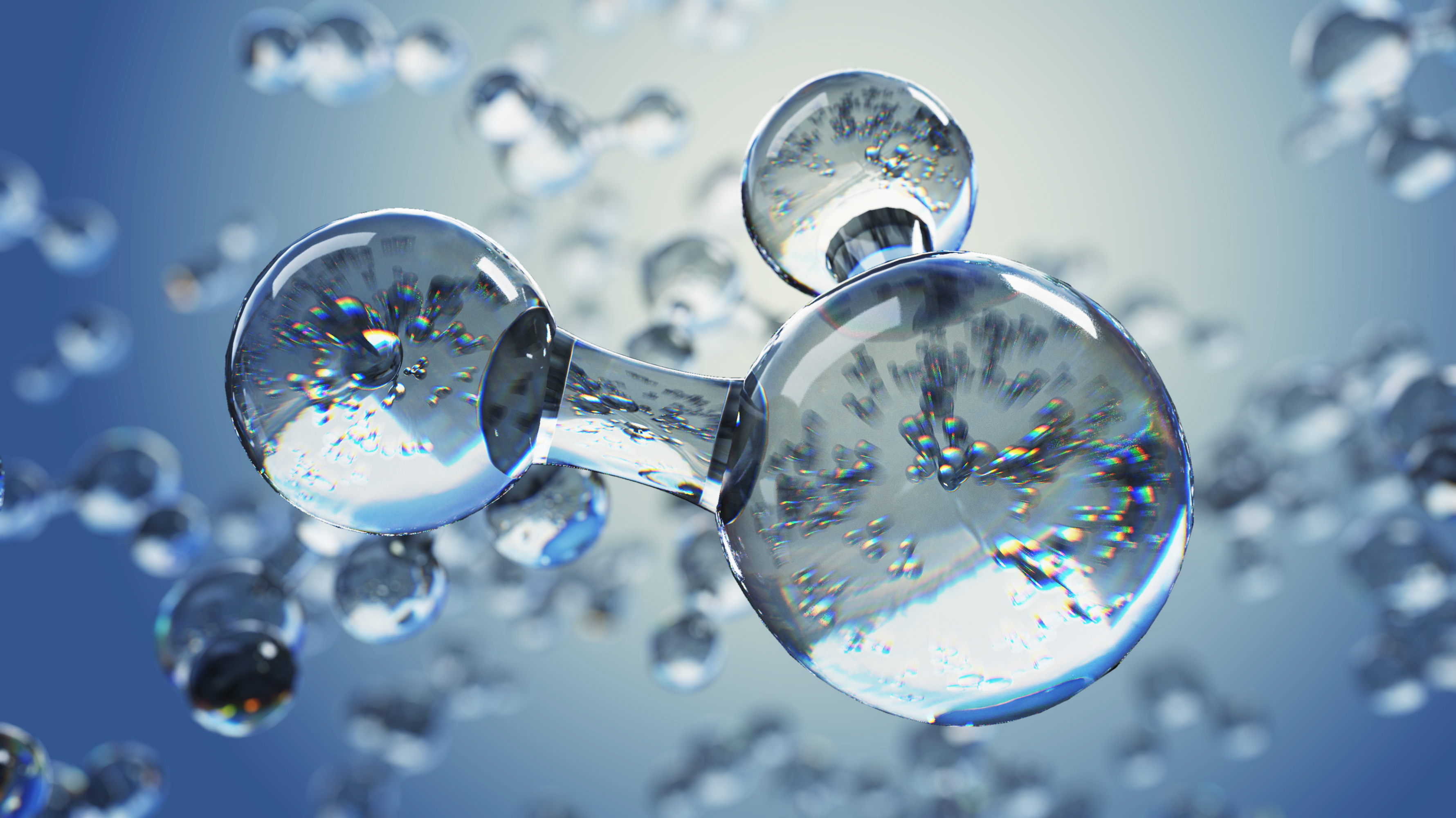 این عکس یه فوران آتشفشانی رو نشون میده که به خاطر یه واکنش شیمیایی خیلی قوی اتفاق افتاده!
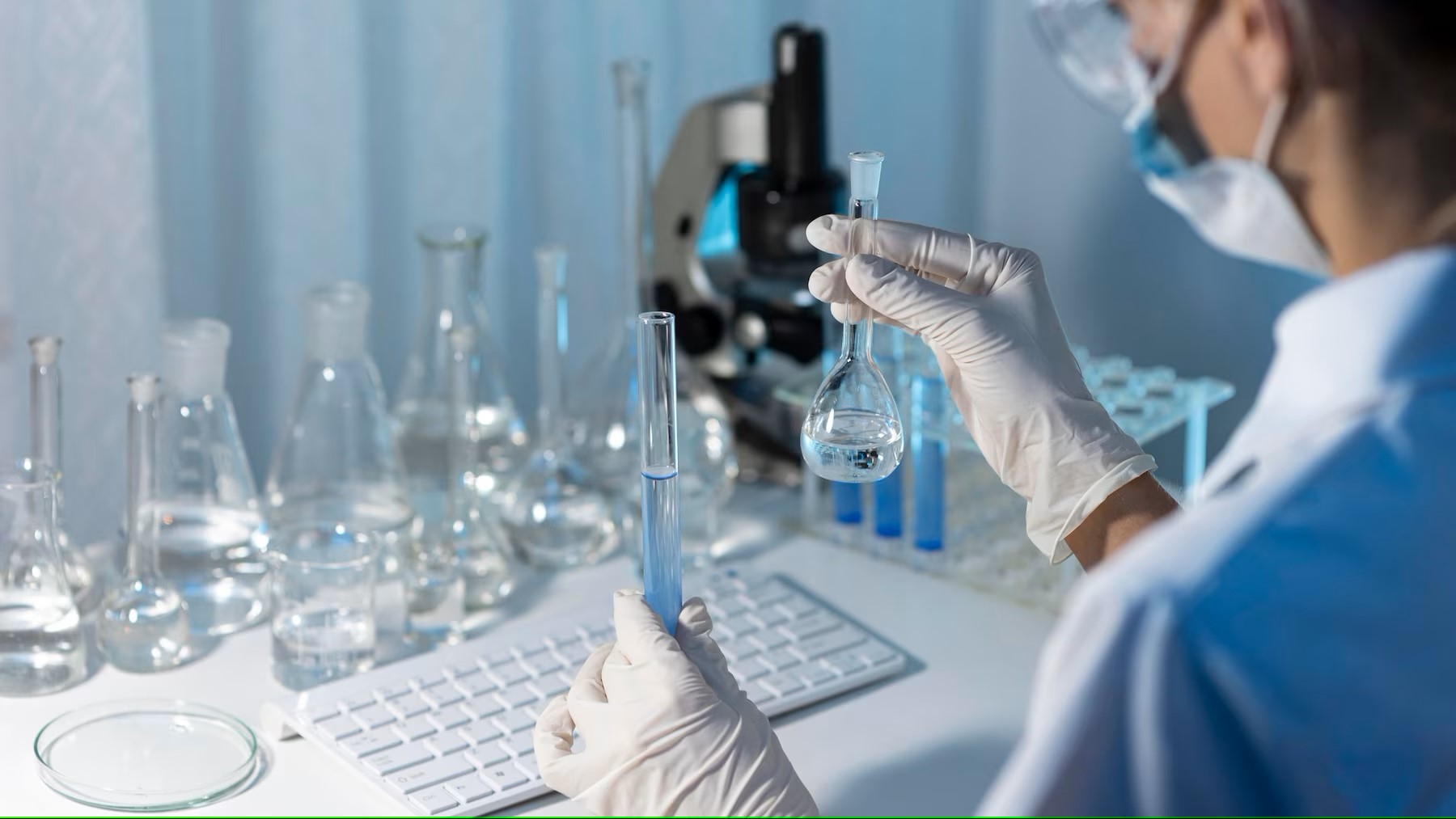 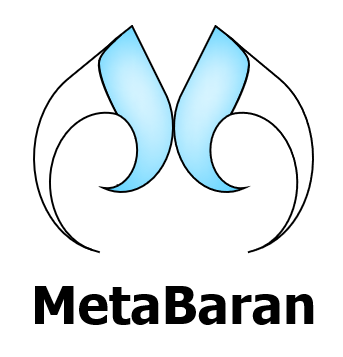 با متاباران، ارائه‌هایتان را متحول کنید!
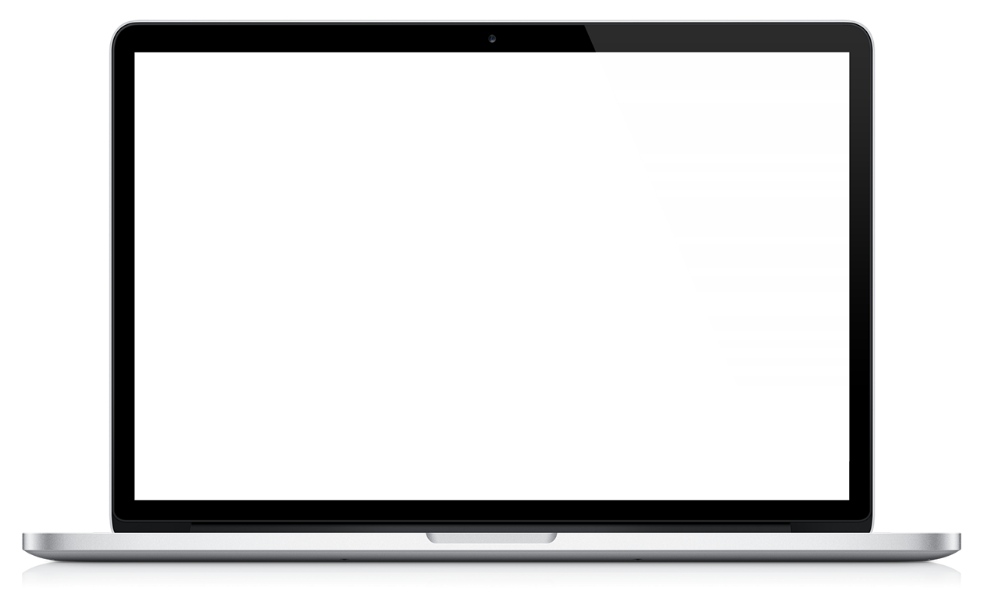 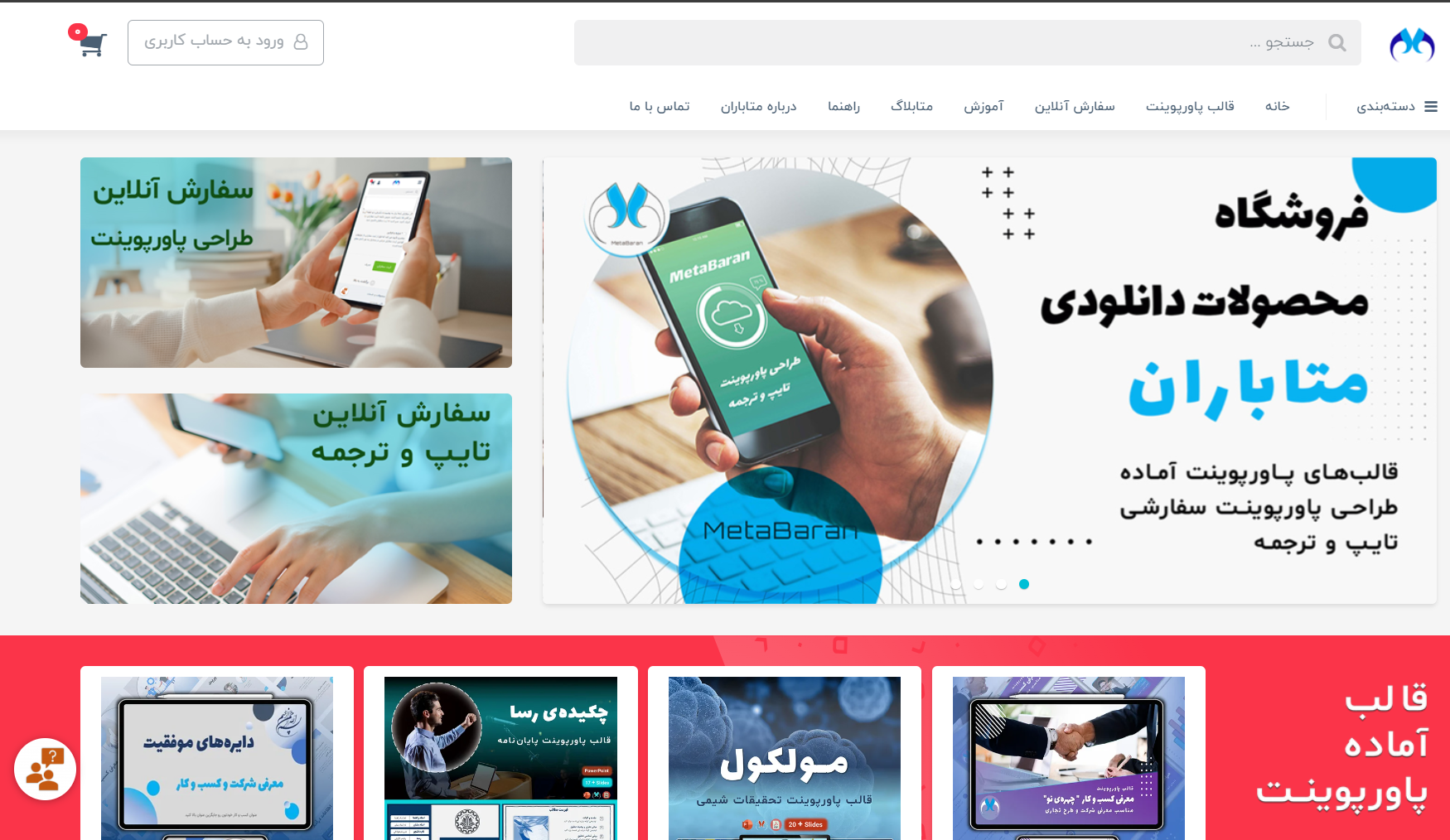 قالب‌های پاورپوینت آماده
طراحی پاورپوینت سفارشی
www.metabaran.com